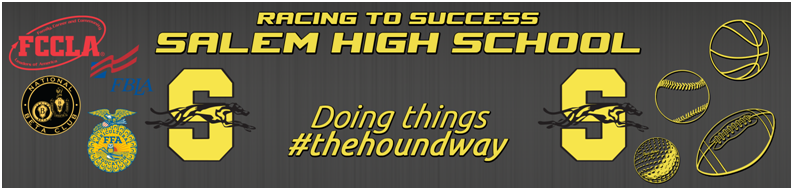 Cody Curtis 
High School Principal
Contact information:
Work phone  870-895-3293
Email: cody.curtis@salemschools.net
This powerpoint will be available on the schools district website.
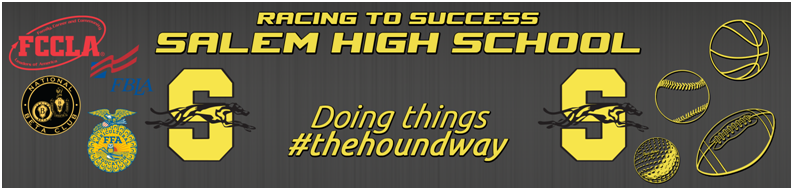 Mission Statement
It is the mission of Salem Schools to educate all students by providing a challenging curriculum that promotes higher-order thinking skills, technology integration, and problem-solving through relevant and engaging activities. We will provide the experiences necessary for all students to become college and career ready.
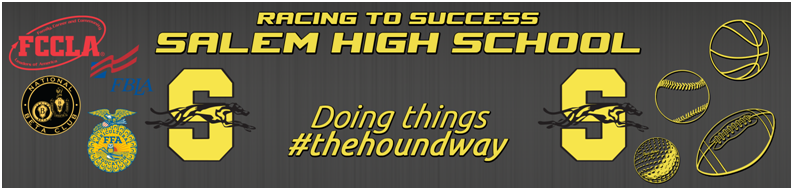 A.) Enrollment 
7th Grade- 67
8th Grade- 70
9th Grade- 70
10th Grade-67
11th Grade- 72
12th Grade- 54
Total enrollment is 401
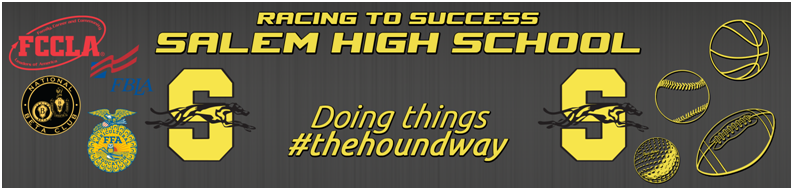 B.) Curriculum
Arkansas Standards
Provide students with technical school opportunities 
ASUMH
Ozarka- Welding ( on the Salem High School Campus) 
Ozarka- Computer Science Courses ( on the Salem High School Campus)
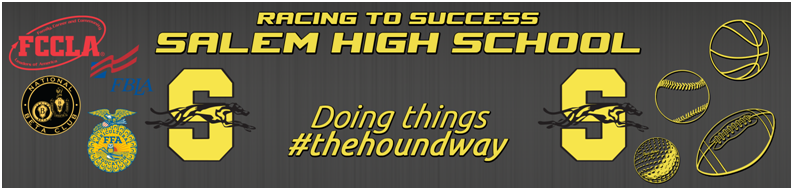 C) Student Achievement 
ACT Aspire test scores
7th Grade 
  English 88% Ready or Exceeding, State average 78.3%
  Math   57%    Ready or Exceeding, State average 47.7%
  Science 61% Ready or Exceeding, State average 43 % 
  Reading 50% Ready or Exceeding, State average 39.2%
8th Grade
English 92% Ready or Exceeding, State average 74.1%
Math 62% Ready or Exceeding, State average 47.7%
Science 55% Ready or Exceeding, State average 42.5% 
Reading 70% Ready or Exceeding, State average 53.1%
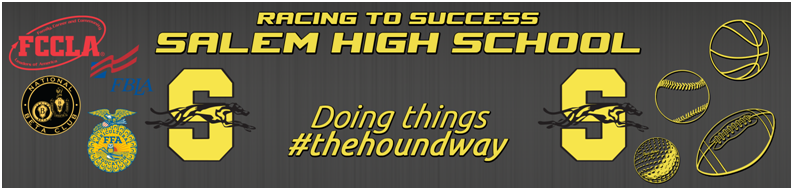 C.) Student Achievement Continued.
9th Grade
English 80% Ready or Exceeding, State average 58.6%
Math 61 % Ready or Exceeding, State average 35.6%
Science 60% Ready or Exceeding, State average 35%
Reading 68% Ready or Exceeding, State average 37.4%

10th Grade
English 80% Ready or Exceeding, State average 59.6% 
Math 30% Ready or Exceeding, State average 29.2% 
Science 40 % Ready or Exceeding, State average 33% 
Reading 39% Ready or Exceeding, State average 32.2%
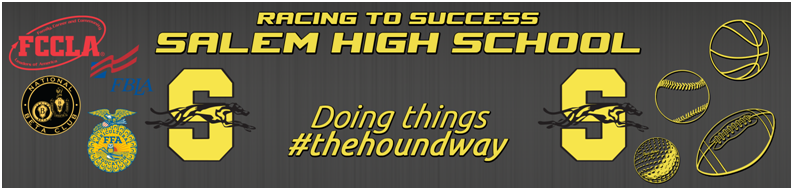 C.) Student Achievement Continued.
ACT Academy- 46 Students participated with an average composite score of 22. The National average composite was a 21 in 2019.
Salem High School Received an “A” Rating from the Arkansas Department of Education for the last two school years. The reports for the 2018-2019 school year have not been released.
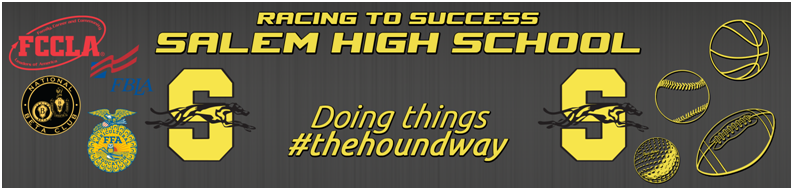 D.) Goals
Improve math, literacy, and science skills- with a special interest on the Targeted Achievement Gap Group ( TAGG).
The TAGG group is our Special Education students and students classified as  Low- socioeconomic status.
Improve student achievement in all areas for all subgroups.
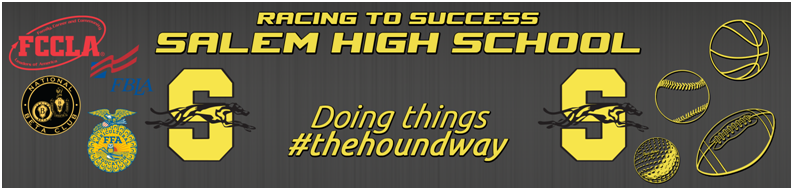 E.) Miscellaneous
October 15, 2019  is the fall Parent Teacher Conference night from 3:00 pm- 7:00 pm.
March 12, 2020 is the spring Parent Teacher Conference night from 3:00 pm- 7:00 pm.